Kodner Lab at WWU has observed patches of pink snow in the spring and summer.
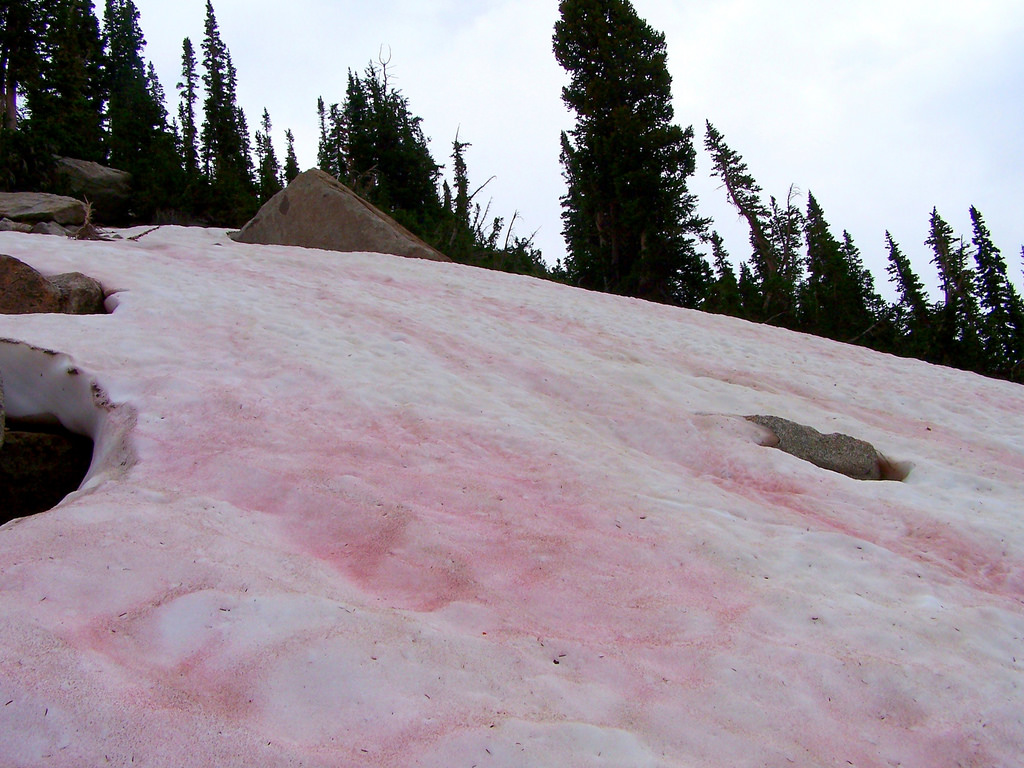 Watermelon Snow
by Bryant Olson
So, the scientists at Kodner Labs asked...
“How does the pink snow get 
on top of the snow in the spring 
and summer?”
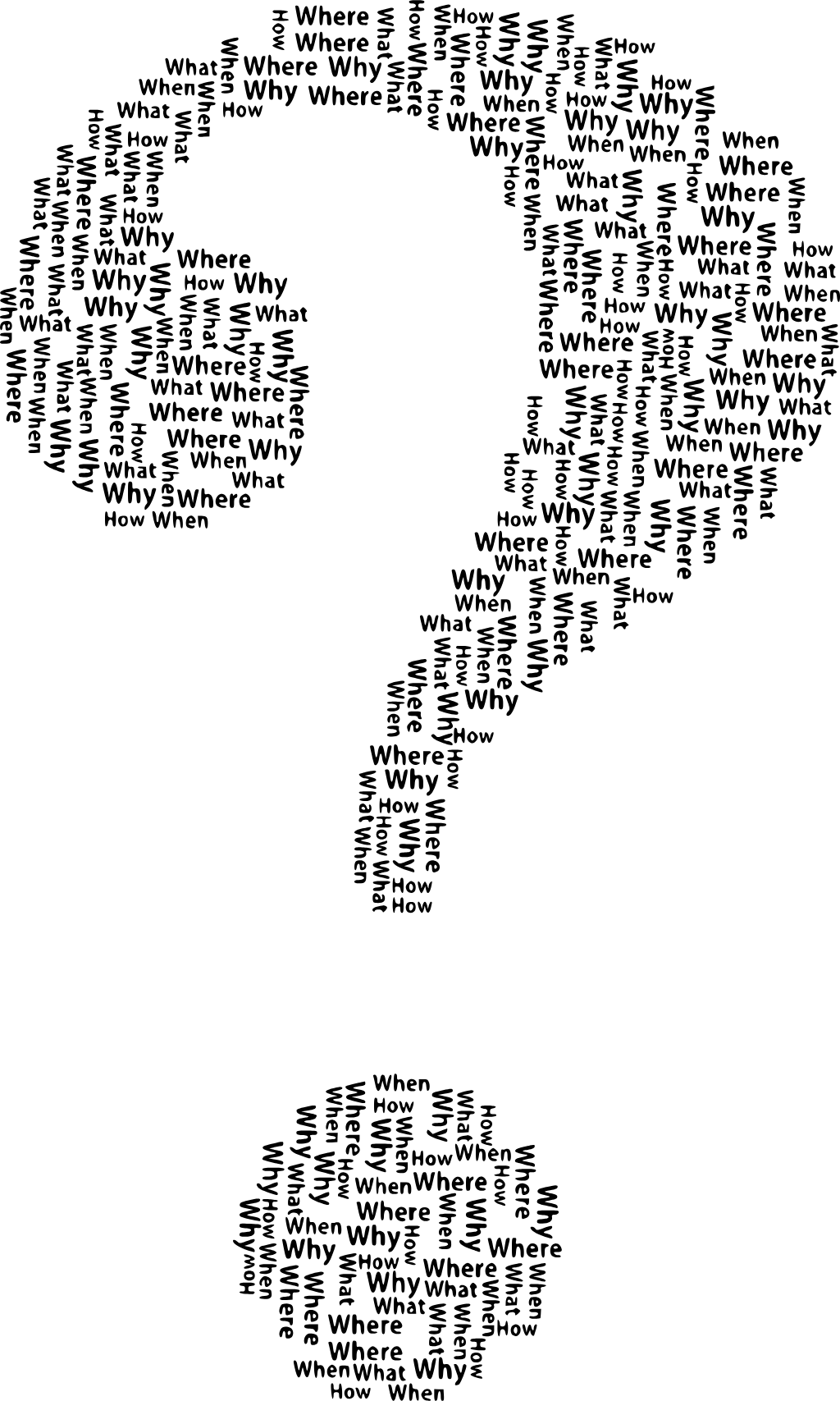 Snow Algae: Chlamydomonas nivalis
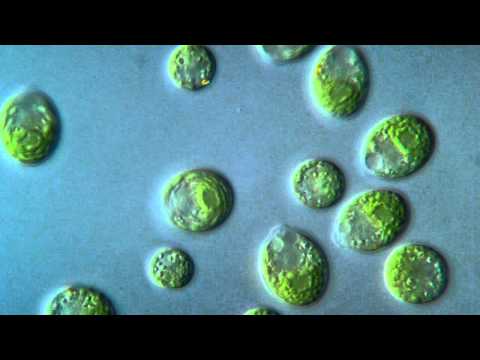 Snow Algae: Chlamydomonas nivalis
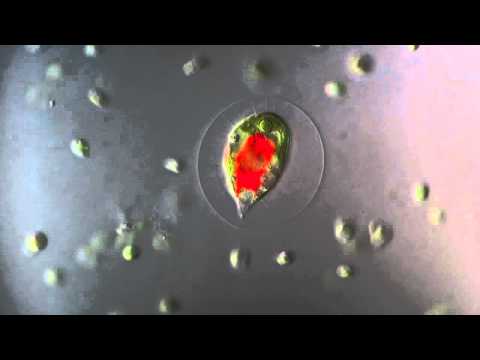 Snow Algae: Chlamydomonas nivalis
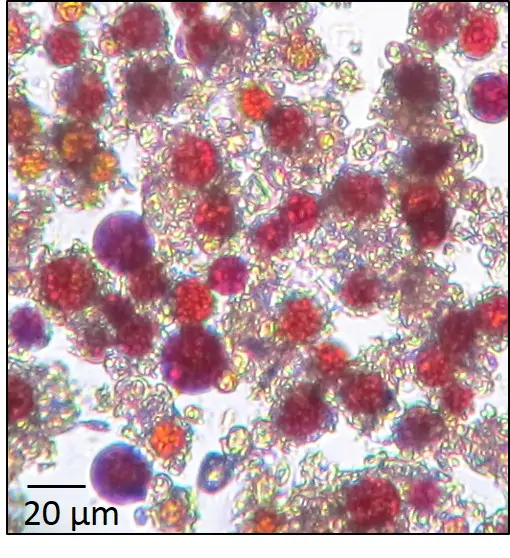 The red algae under 
a microscope.
 (Stefanie Lutz/GFZ)
Snow Algae: Chlamydomonas nivalis
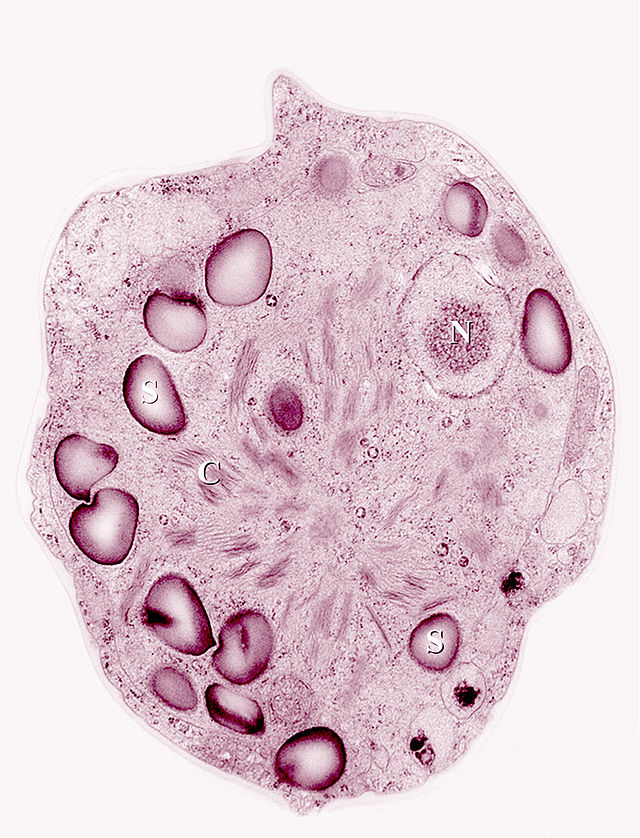 higher magnification:
Snow algae can and does change between the two forms--red and green.
Red algae = dormant cysts (inactive)

Green algae = flagellated swimmers
Two Hypotheses:
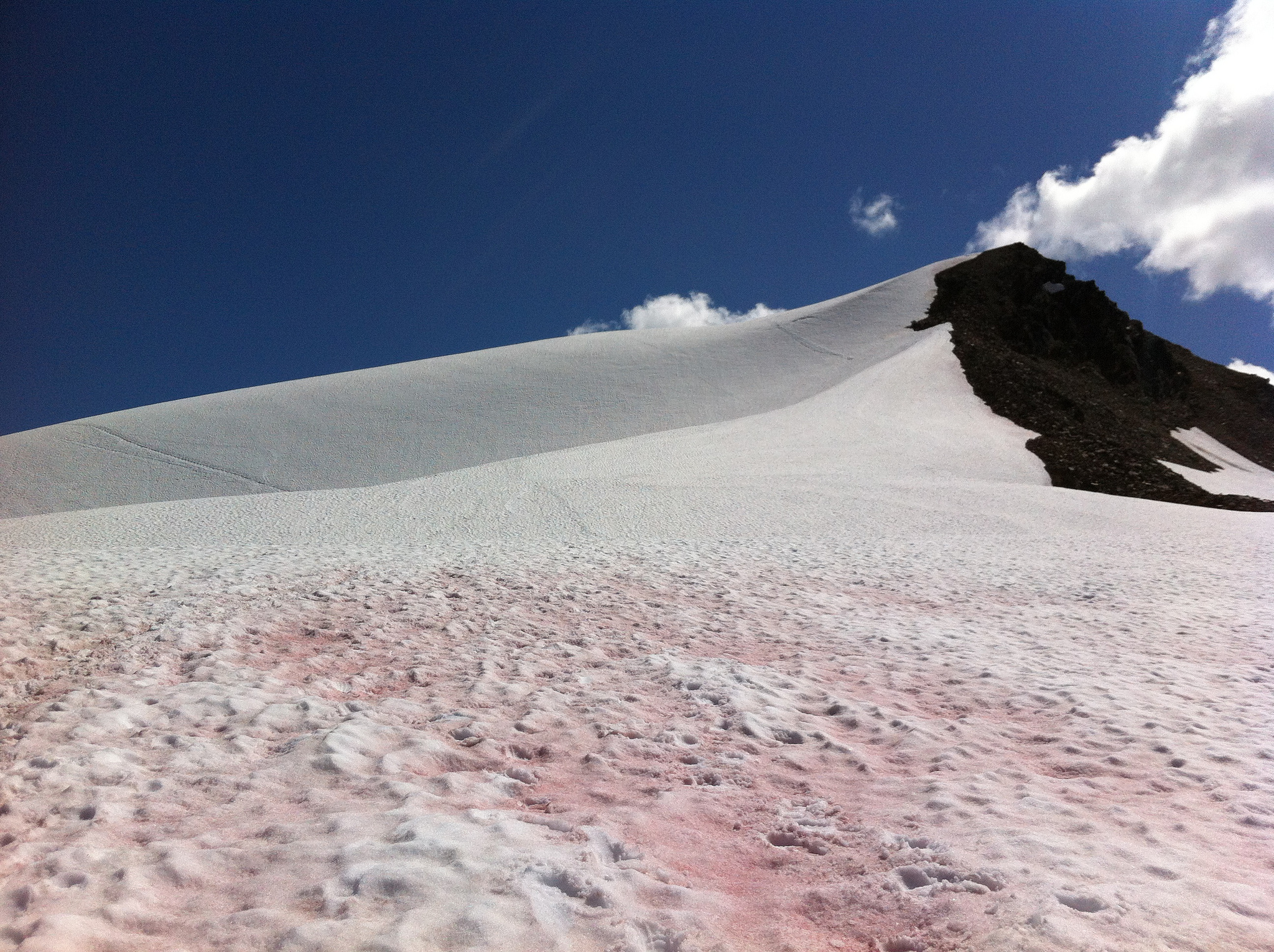 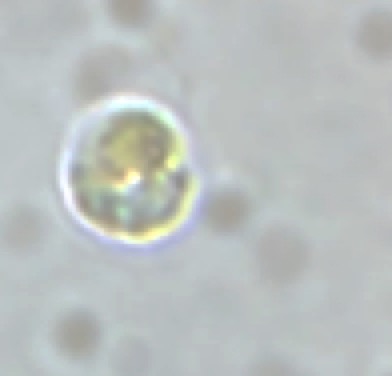 ‹#›
snow algae (unknown sp.) Bagley Lakes – Early June 2017
Dispersal Hypothesis 1: Just keep swimming…
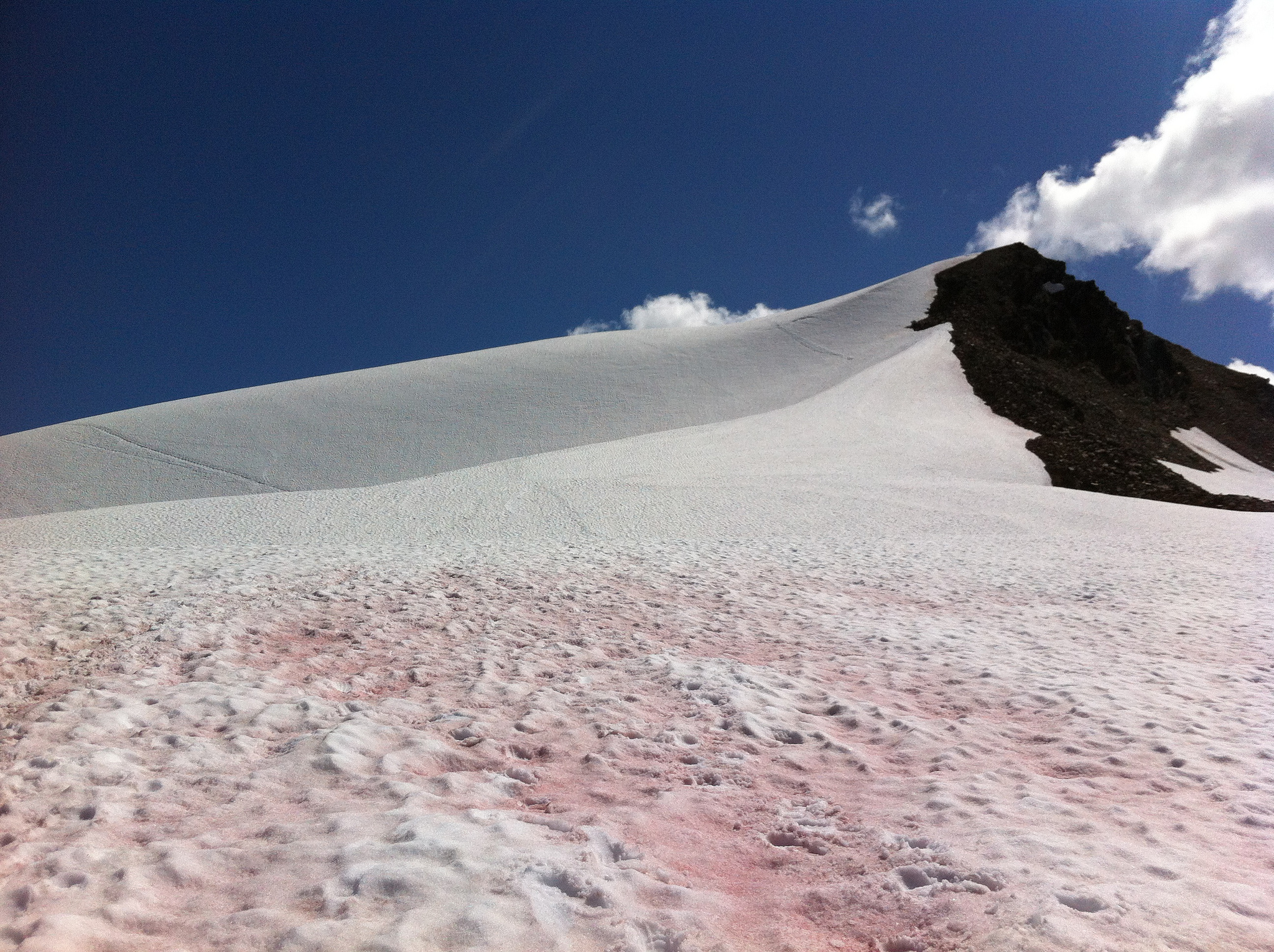 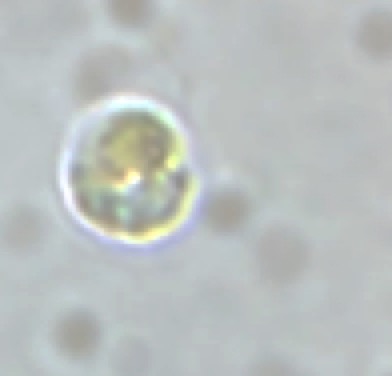 summer
spring/summer
fall/winter
summer
‹#›
snow algae (unknown sp.) Bagley Lakes – Early June 2017
Dispersal Hypothesis 2: Wind
summer
spring/summer
fall/winter
summer
‹#›